U.S. Interagency Council on Homelessness
All In: The Federal Strategic Plan to Prevent and End Homelessness
About USICH
Only federal agency solely dedicated to ending homelessness
Coordinates federal response across 19 federal agencies to help create and catalyze implementation of a federal plan 
Works with all levels of government and partners in the private sector and philanthropy to advance most efficient and effective strategies
[Speaker Notes: Alec]
USICH Council
Council leaders:
Chair – HHS Secretary Xavier Becerra 
Vice Chair – USDA Secretary Tom Vilsack
Council members represent 19 federal agencies:
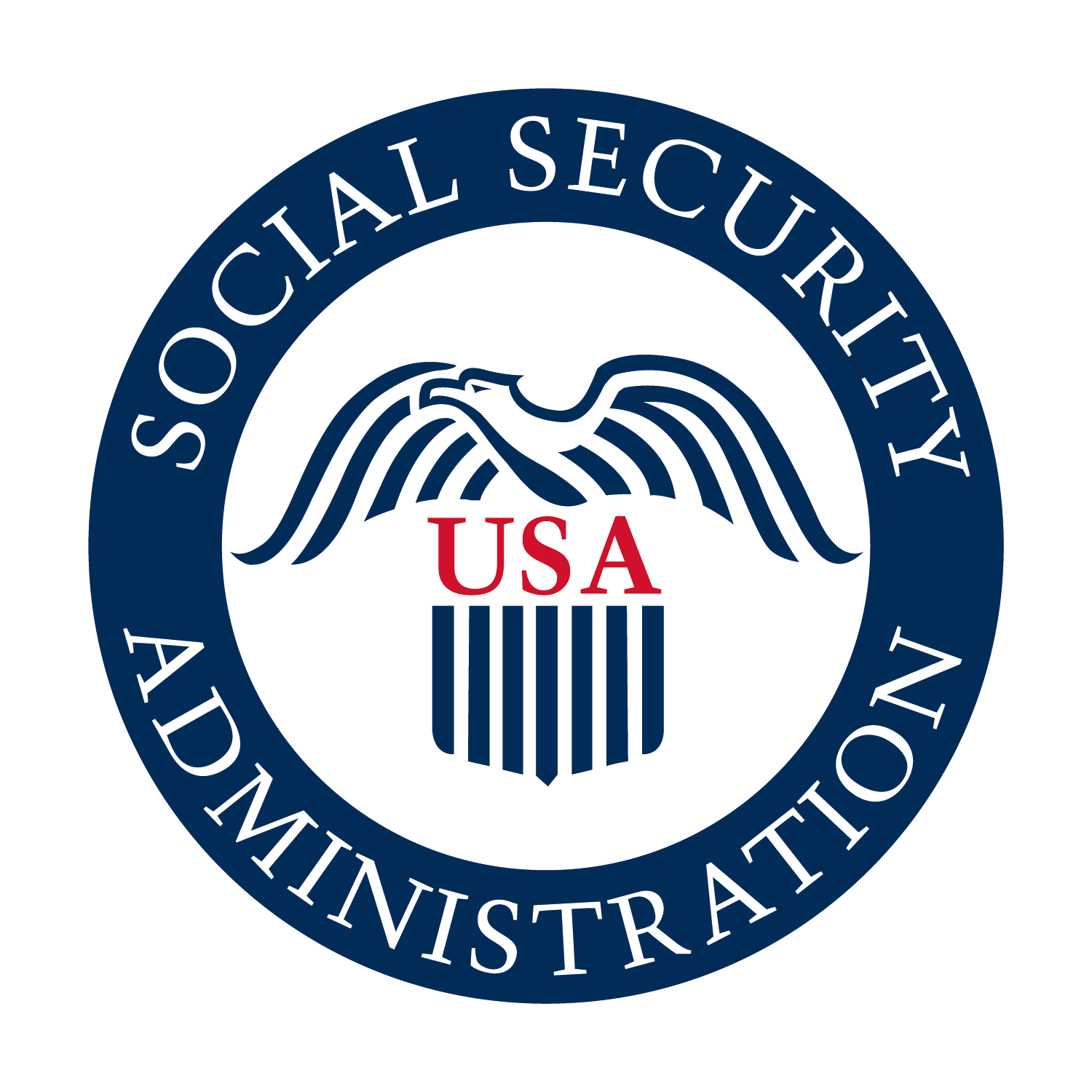 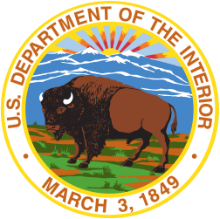 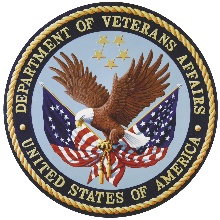 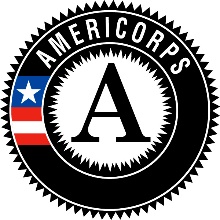 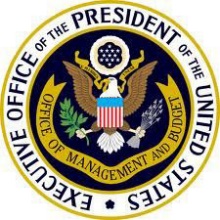 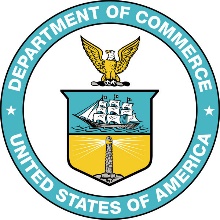 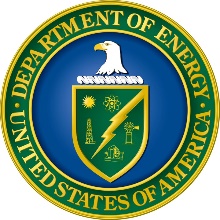 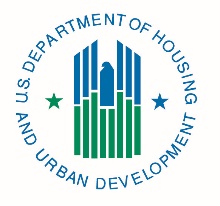 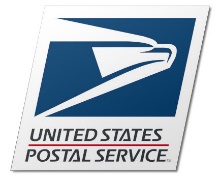 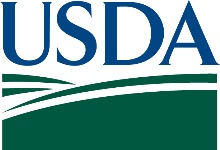 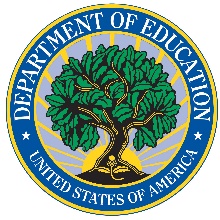 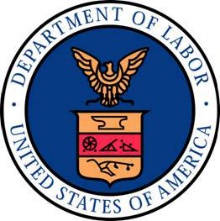 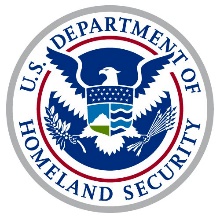 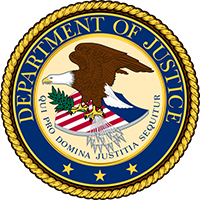 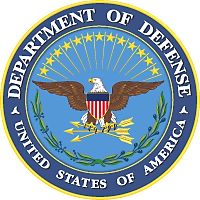 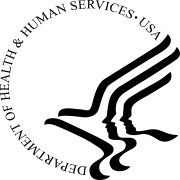 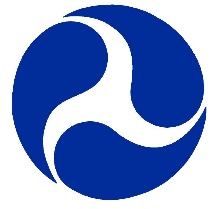 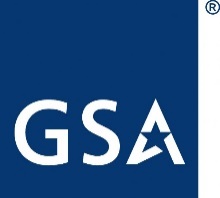 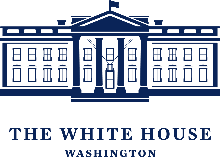 3
[Speaker Notes: Alec]
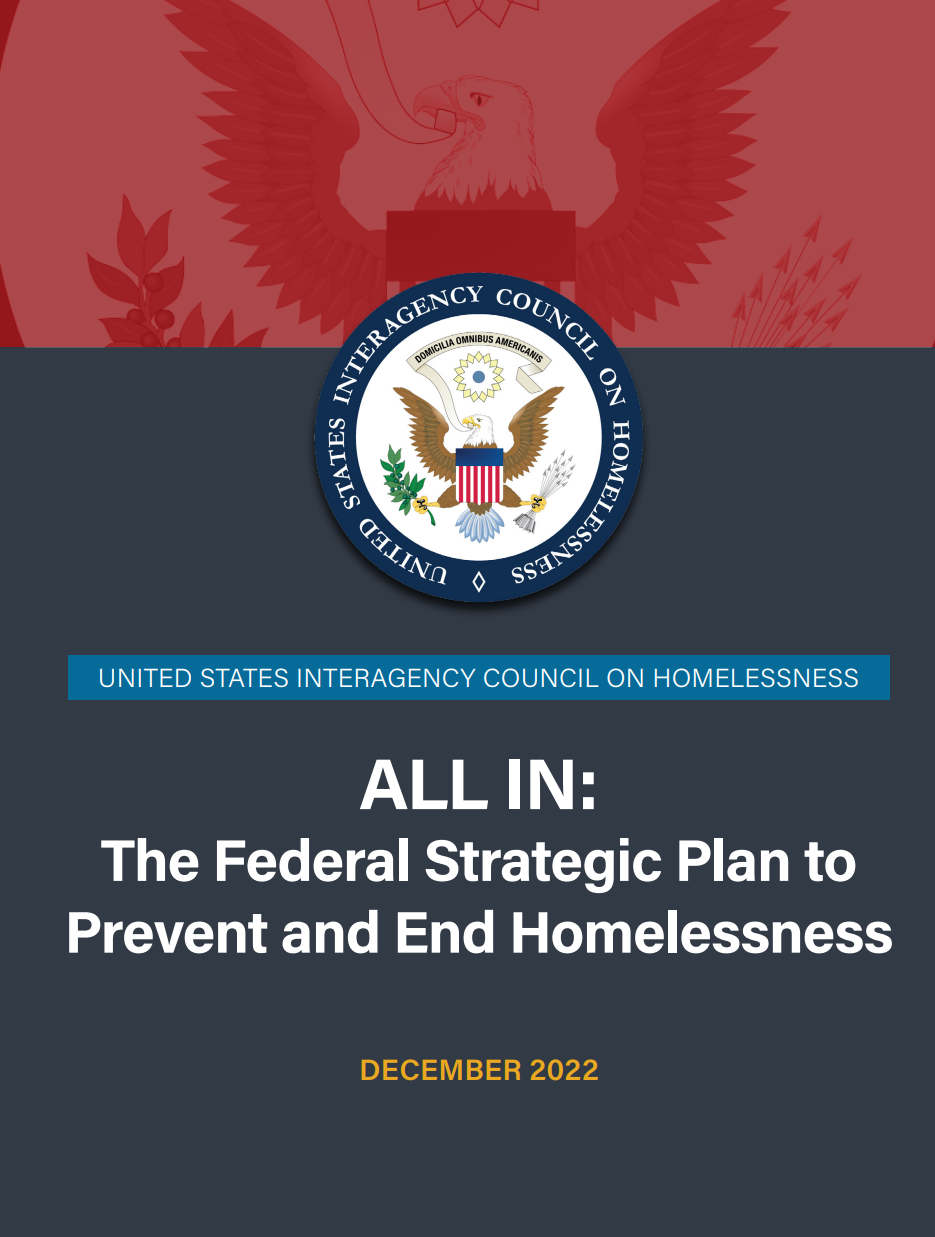 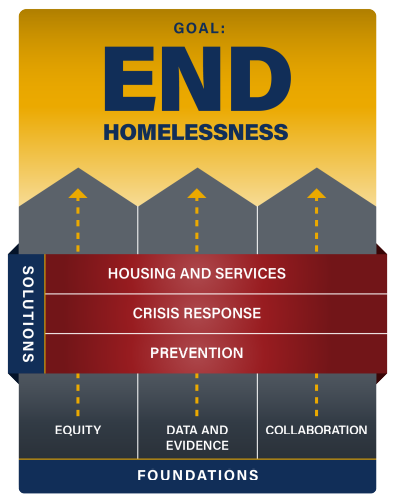 Using the framework of the All In plan, the table below provides a roadmap for communities to develop and implement a humane and effective response to encampments. Each strategy is described in greater detail in the sections that follow.
How All In Can Be Used Locally
Develop local and systems-level plans
Set state and local goals to reduce homelessness by 2025
Educate partners on the causes of homelessness, challenges, and opportunities 
Hold the federal government accountable
Learn about federal programs, existing federal actions, and new federal strategies
All INside
ALL INside is a first-of-its kind initiative to address unsheltered homelessness across the country. On May 18, 2023, federal, state, and local leaders came together to launch ALL INside. 

The White House, USICH, and the 19 federal agencies that make up our council are partnering with select state and local governments to strengthen and accelerate local efforts to help people move off the streets and into homes where they can recover from the trauma of homelessness and rebuild their lives.
[Speaker Notes: ALL INside is a first-of-its kind initiative to address unsheltered homelessness across the country. On May 18, 2023, federal, state, and local leaders came together to launch ALL INside, including Ambassador Susan Rice, the president’s domestic policy advisor; Veterans Affairs Secretary Denis McDonough, the chair of USICH; USICH Executive Director Jeff Olivet; and mayors and other elected officials from across the country. 

The White House, USICH, and the 19 federal agencies that make up our council are partnering with select state and local governments (see full list of communities below) for up to two years to strengthen and accelerate local efforts to help people move off the streets and into homes where they can recover from the trauma of homelessness and rebuild their lives. 
https://www.usich.gov/all-inside/]
Visit usich.gov/all-in
Katy Miller
Senior Regional Advisor
U.S. Interagency Council on Homelessness

Katy.Miller@USICH.gov